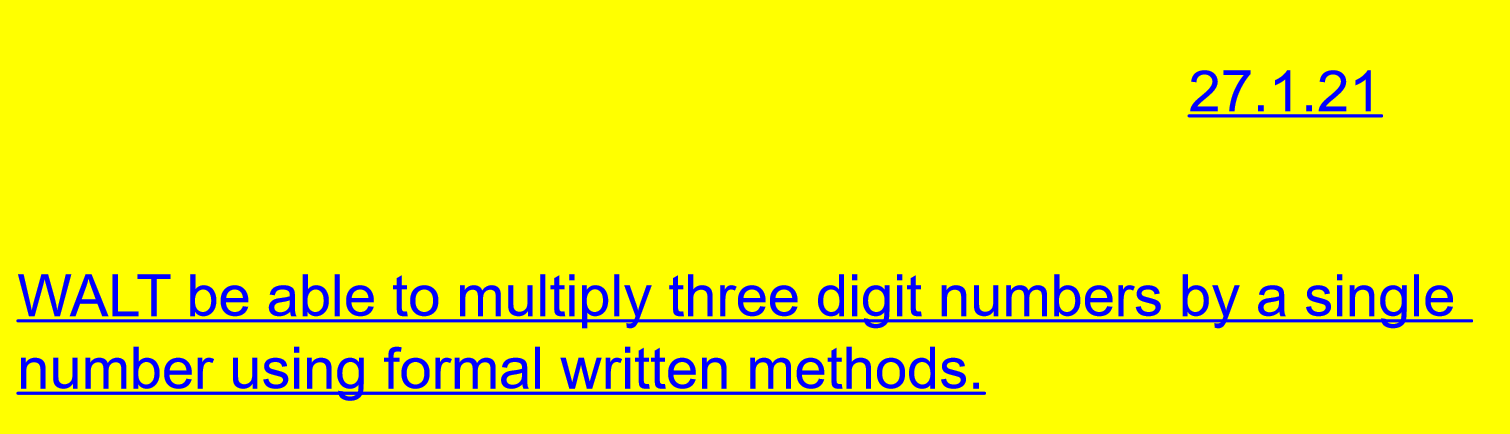 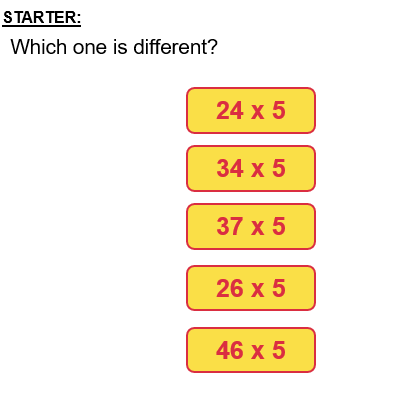 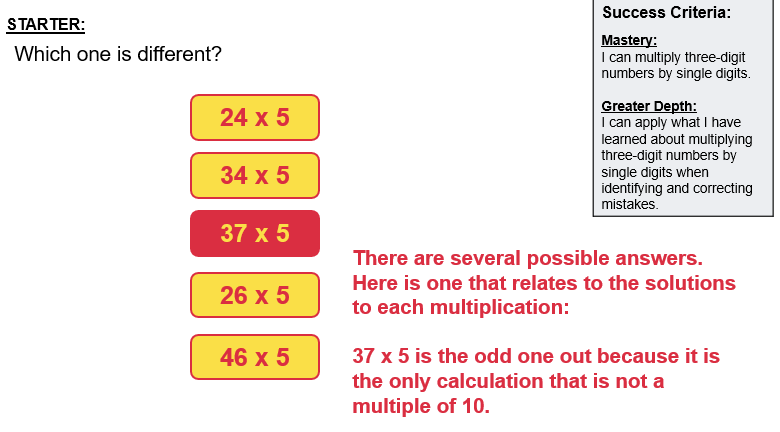 Calculate this using the formal written method.
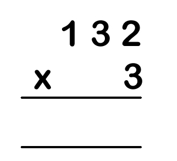 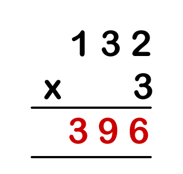 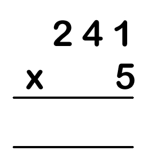 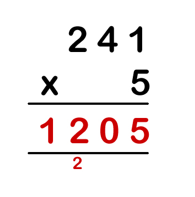 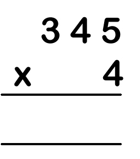 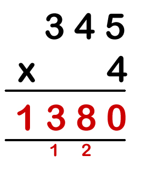 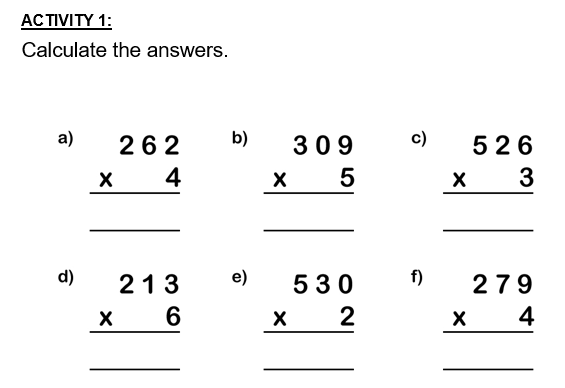 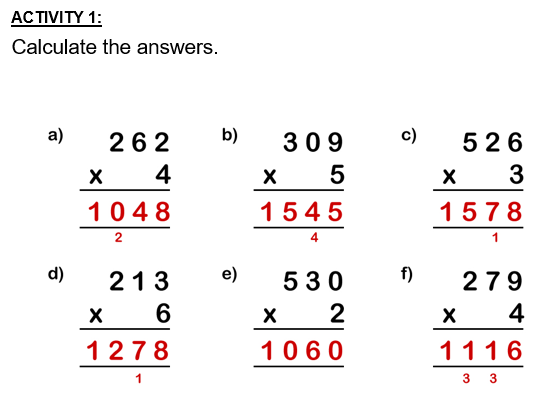 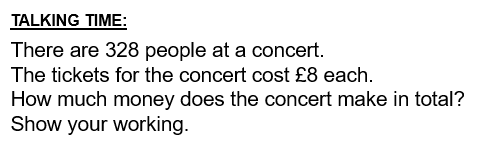 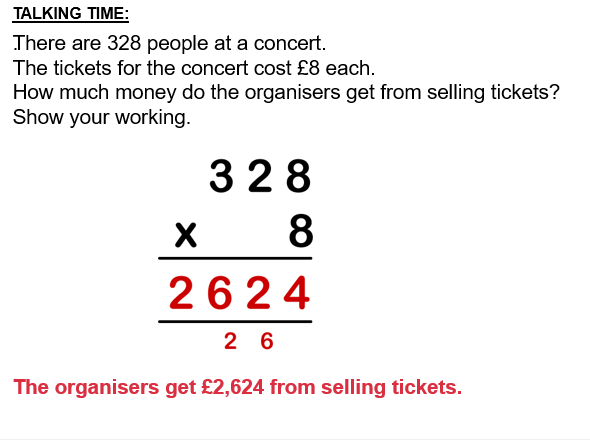 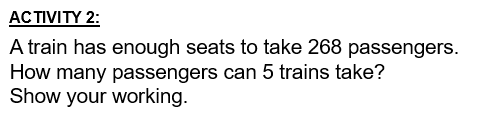 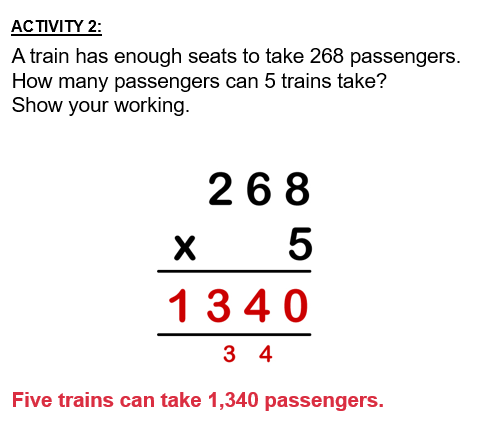 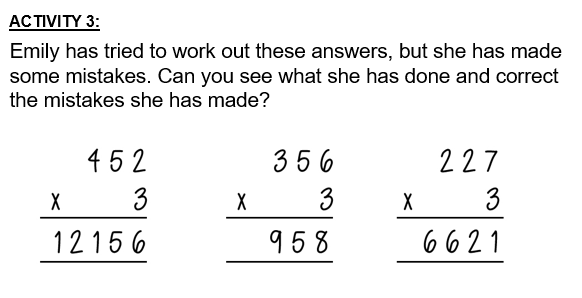 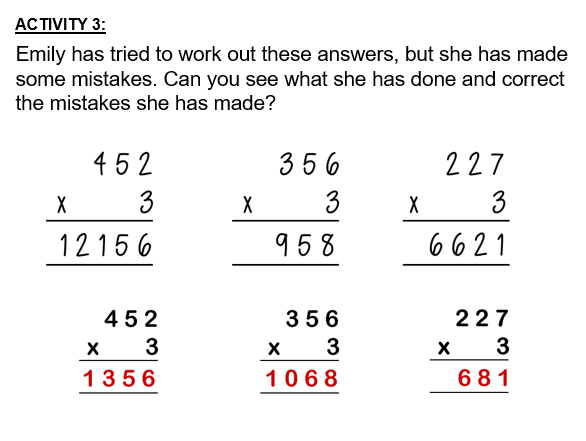 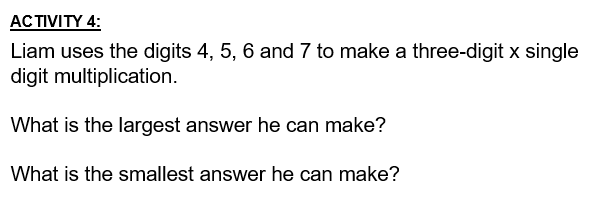 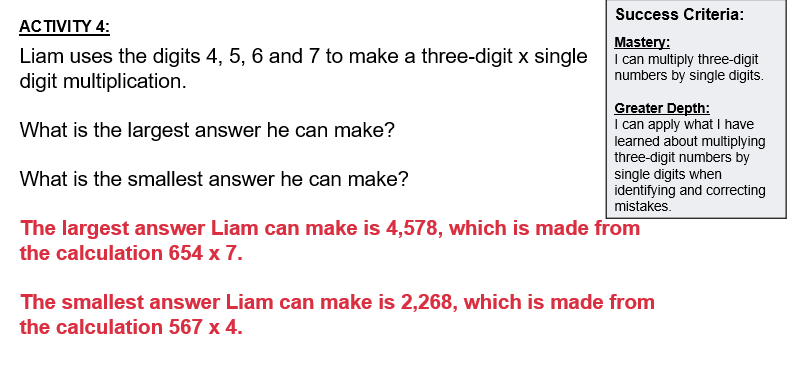 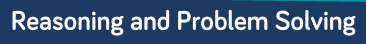 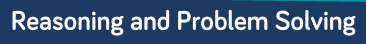 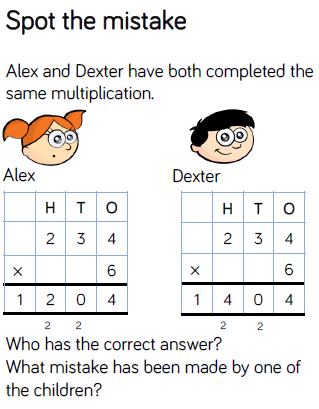 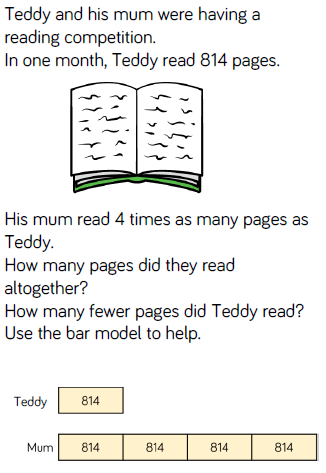 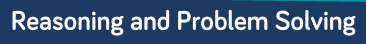 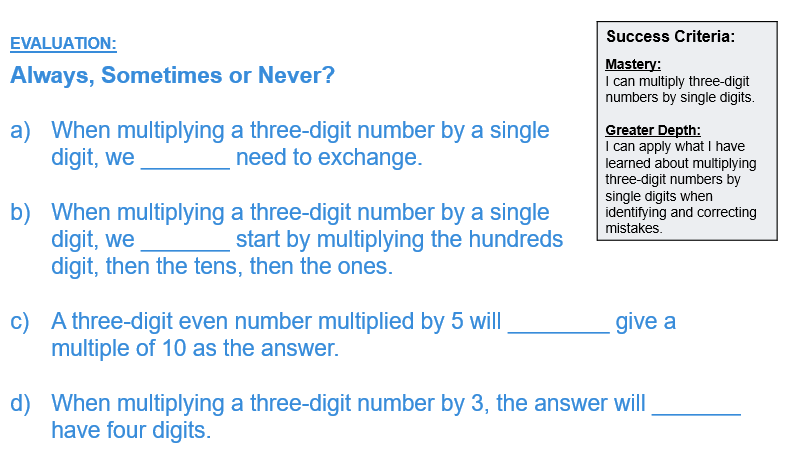 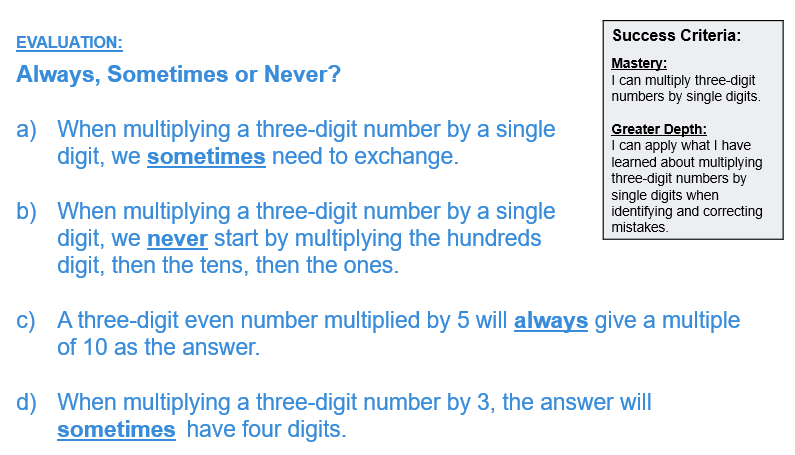